Linking Curriculum, Campus and Community
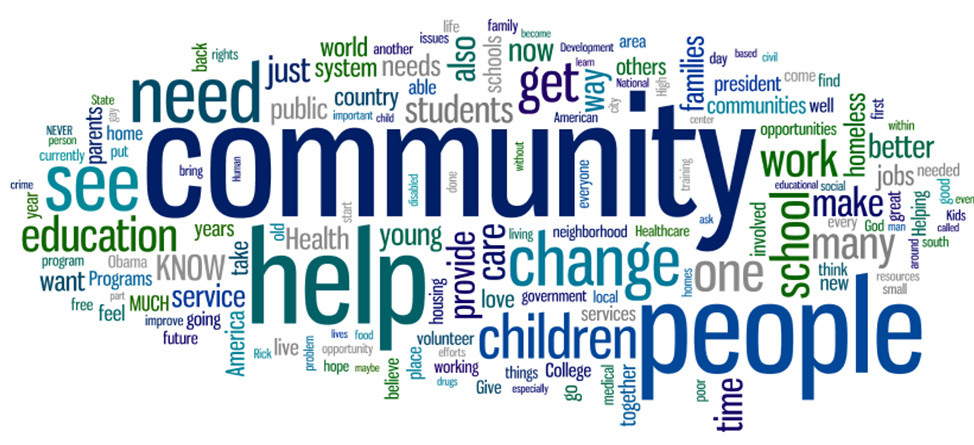 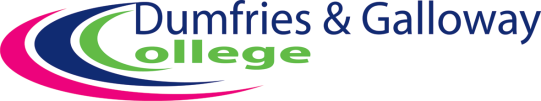 Elaine Crawford
Climate Change Officer
Dumfries and Galloway College
Curriculum
Appropriate curriculum materials

Staff development and training

Credit rated materials

Assessment
Campus
Carbon Management Plan / Climate Change Action Plan

Cross-campus activities

Classroom learning linked to cross campus actions / activities

Carbon reduction and behaviour change
Community
Volunteering activities

Fundraising

External partners
Best Practice
South Lanarkshire College – BREEAM outstanding new build and Passive house

Fife College – Eco salon

Edinburgh College – Solar panels

Perth UHI College – Land management, sustainable estate management and carbon management policy
Challenges / Opportunities
Perceived Relevance and Importance of ESD
Strategic Leadership and Policy 
Lack of Resources 
‘Sustainability Champions’ and ESD Practitioners
ESD as an Employability Tool
Community Engagement
Students as Co-Constructors
Quality Assurance, Enhancement and Assessment
How to Remove the Barriers – Solutions
Strategic Leadership – Learning for Sustainability needs to be accorded priority from the centre and be driven and monitored by College Principals.  Therefore, this should be part of College Principals training. 
Policy and Practice – Effective policy has to be implemented.  The colleges that show the greatest progress in ESD have strategic policy documents stating the importance of sustainability within the institution. 
Students as Co-constructors – Students need to be involved in the learning for sustainability practice, both as co-constructors of what works in the classroom to link sustainability to their curriculum area, but also as a vital component for driving sustainability across the wider campus. 
Timetabling Changes – There needs to be timetabled spaces in the curriculum for these other avenues to be explored.  This may appear to be trivial but in the environment of the sector the timetable is a crucial instrument of learning. 
Linking Campus, Curriculum and Community – These initiatives already exist, however again they need to be recognised as ESD initiatives, not only by staff driving them, but by students who partake in them also. 
Quality Assurance and Enhancement – This needs to be strengthened in Scotland’s Colleges.  Education Scotland should make learning for sustainability a specific and ongoing priority for evaluation. 
ESD for Employability – Learning for sustainability should be recognised and utilised as an important employability tool and effectively measured. 
ESD Practitioners: beyond champions – ESD Practitioners with relevant experience need to be employed in the Scottish College sector to help teaching staff incorporate sustainability in their teaching. 
Resources – The need for resources ought to be seen as paramount.
The Way Forward?